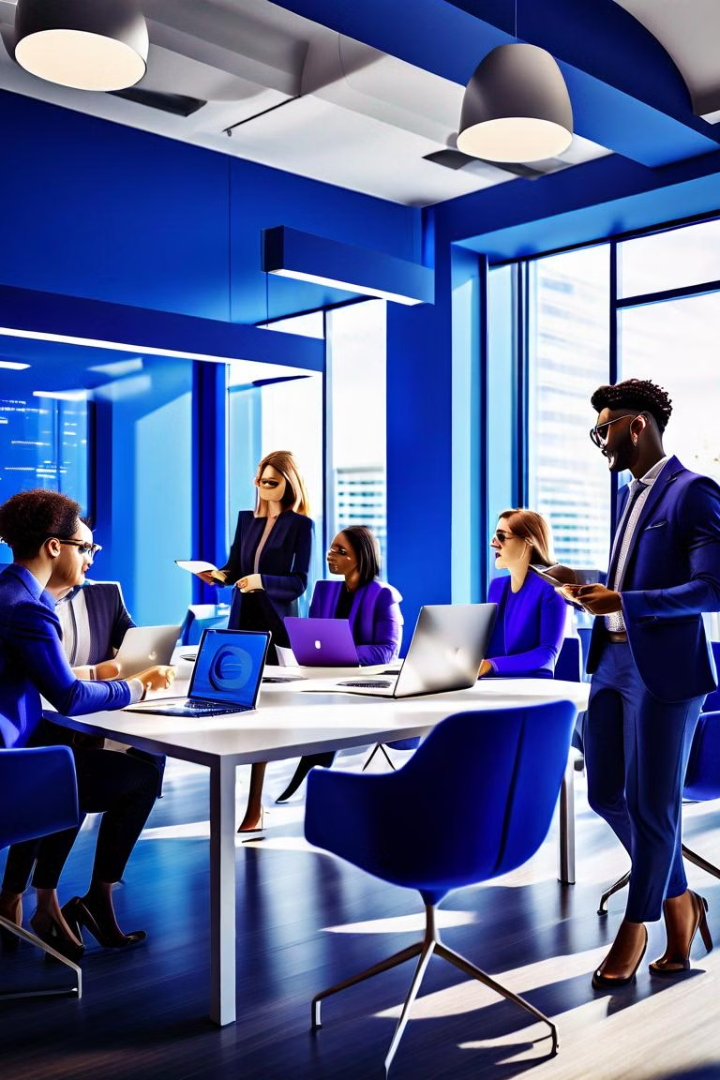 ULZ
Politische Themenfelder
Diese Präsentation befasst sich mit verschiedenen wichtigen Themenfeldern der Politik, die unser Leben beeinflussen. Wir werfen einen Blick auf Energie und Umwelt, politische Wirtschaft, Arbeit und Finanzen, politisches Soziales sowie Familienpolitik.
kd
Politik und Energie
Klimaschutz
Energiewende
Sicherheitsaspekte
Die Energiewende ist ein zentrales Thema der Politik. Es geht darum, den CO2-Ausstoß zu reduzieren und erneuerbare Energien zu fördern.
Die Energiewende betrifft die gesamte Gesellschaft, von der Stromerzeugung bis hin zu Konsumgewohnheiten und Mobilität.
Neben der Nachhaltigkeit müssen auch die Versorgungssicherheit und die Preisentwicklung der Energieversorgung berücksichtigt werden.
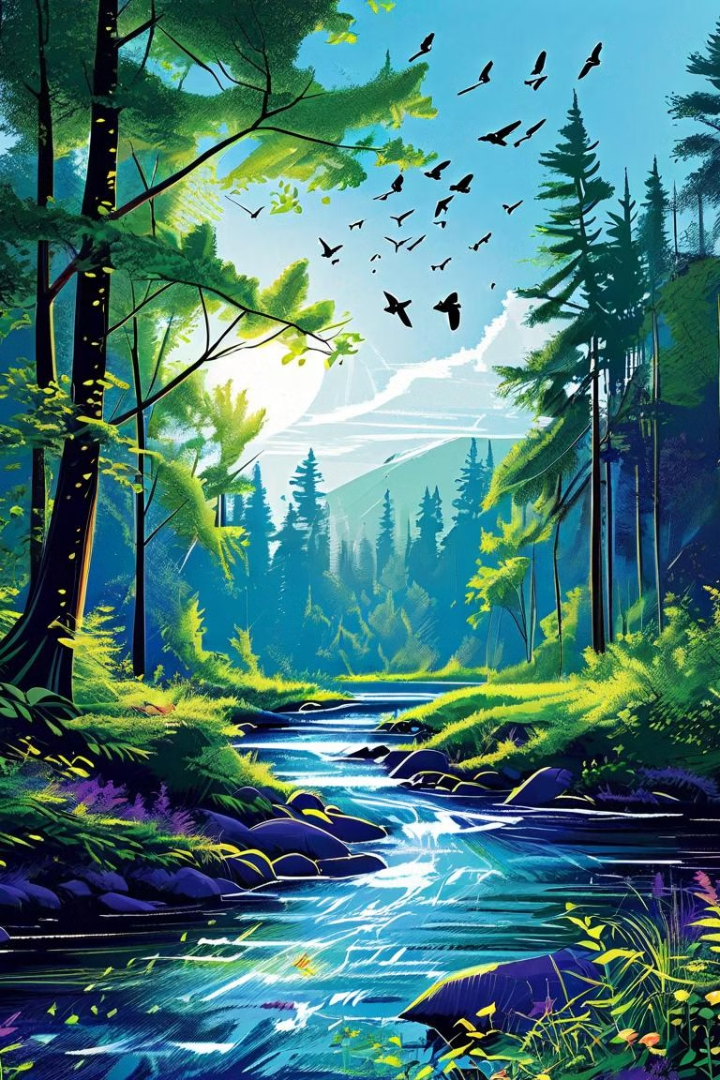 Politik und Umwelt
Klimaschutz
1
Die Politik setzt sich für den Schutz der Umwelt ein, zum Beispiel durch die Reduzierung von Treibhausgasen und die Förderung nachhaltiger Lebensweisen.
Biodiversität
2
Die Erhaltung der Biodiversität ist ein weiteres wichtiges Ziel. Es geht darum, die Vielfalt der Arten zu schützen und Lebensräume zu erhalten.
Ressourcenschutz
3
Die Politik fördert den sparsamen Umgang mit Ressourcen, wie zum Beispiel Wasser und Energie, um die Umwelt zu schonen.
Nachhaltigkeit
4
Das Ziel ist eine nachhaltige Entwicklung, bei der die Bedürfnisse der Gegenwart erfüllt werden, ohne die Möglichkeiten zukünftiger Generationen zu gefährden.
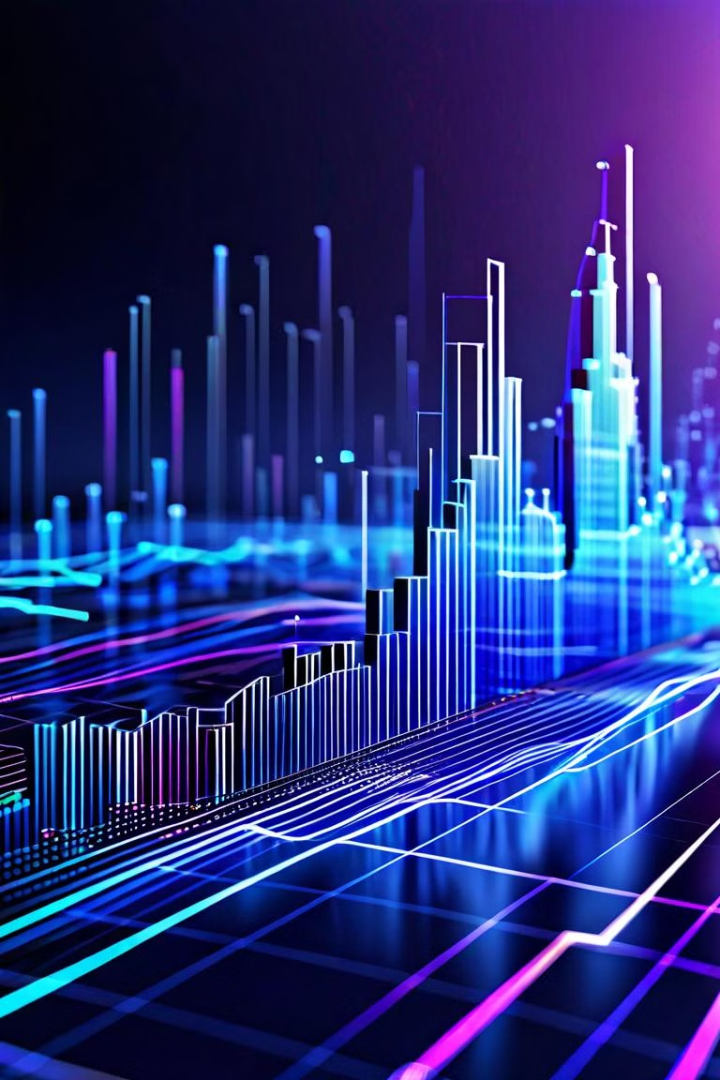 Politische Wirtschaft
Wirtschaftswachstum
Die Politik strebt nach einem nachhaltigen Wirtschaftswachstum, um Wohlstand und Beschäftigung zu schaffen.
Wettbewerbsfähigkeit
Die Politik fördert den Wettbewerb, um Innovationen und Produktivität zu steigern und die Wirtschaft international wettbewerbsfähig zu machen.
Soziale Gerechtigkeit
Die Politik strebt nach einer gerechten Verteilung des Wohlstands und einer fairen Behandlung aller Menschen.
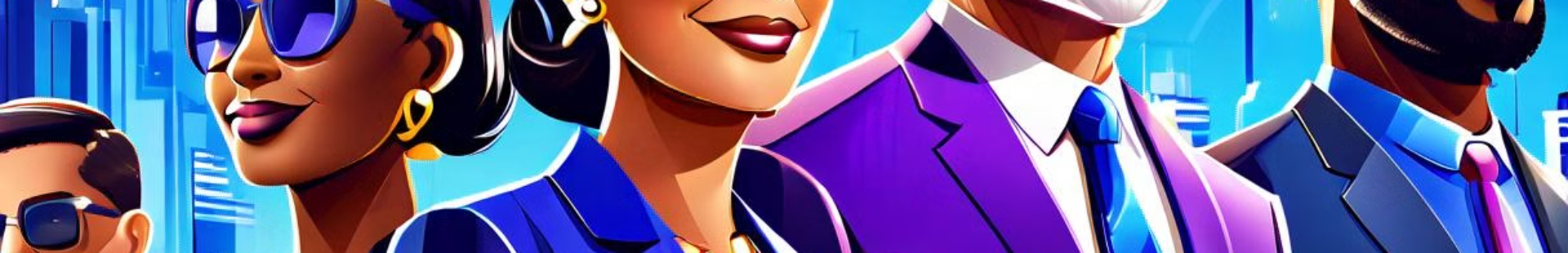 Arbeit und Finanzen
1
2
3
4
Arbeitsmarkt
Bildungspolitik
Finanzpolitik
Soziale Sicherung
Die Politik setzt sich für einen stabilen Arbeitsmarkt mit ausreichend Arbeitsplätzen und fairen Arbeitsbedingungen ein.
Investitionen in Bildung und Qualifizierung sind entscheidend für den Erfolg am Arbeitsmarkt und den technologischen Fortschritt.
Eine solide Finanzpolitik sorgt für eine gesunde Entwicklung der Wirtschaft und schützt vor Krisen.
Die Politik stellt ein soziales Netz für Menschen bereit, die in Not sind, zum Beispiel durch Arbeitslosengeld oder Krankenversicherung.
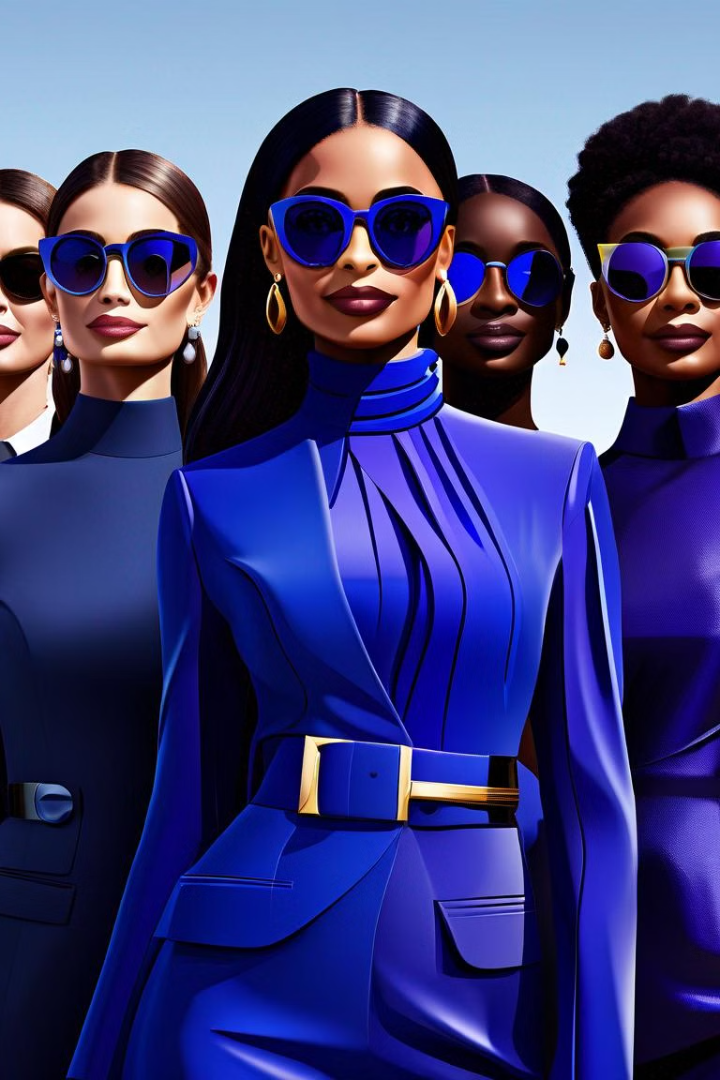 Politisches Soziales
Gerechtigkeit
Die Politik strebt nach einer gerechten Gesellschaft, in der alle Menschen gleiche Chancen haben.
Soziale Sicherheit
Die Politik stellt ein soziales Netz für Menschen bereit, die in Not sind, zum Beispiel durch Altersversorgung oder Kindergeld.
Gesundheitswesen
Die Politik sorgt für ein flächendeckendes und hochwertiges Gesundheitswesen, das allen Menschen zugänglich ist.
Integration
Die Politik fördert die Integration von Migranten und Flüchtlingen in die Gesellschaft.
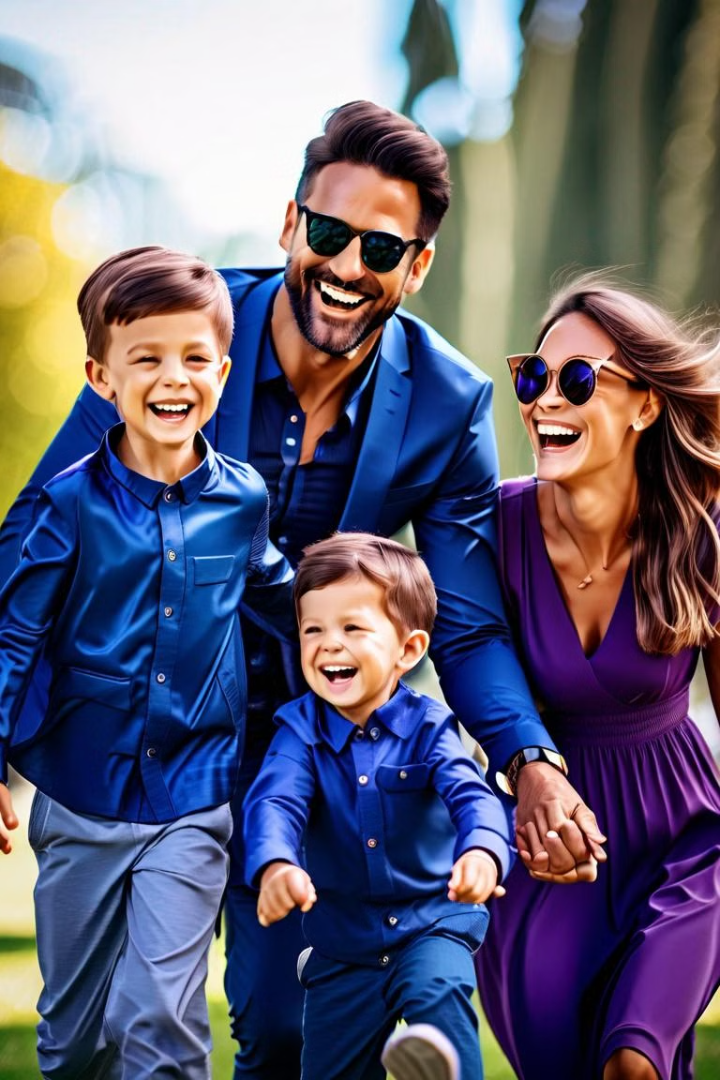 Familienpolitik
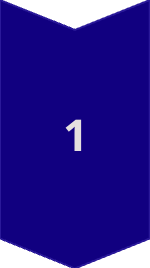 Familienförderung
Die Politik unterstützt Familien durch verschiedene Maßnahmen, zum Beispiel durch Kindergeld, Elterngeld oder Familienzulagen.
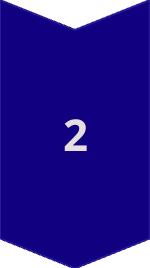 Vereinbarkeit
Die Politik fördert die Vereinbarkeit von Familie und Beruf, zum Beispiel durch flexible Arbeitszeitmodelle und eine gute Kinderbetreuung.
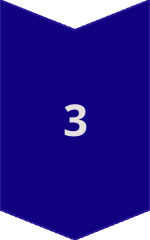 Familienleben
Die Politik möchte die Familien stärken und ihnen ein gutes Umfeld für ihre Entwicklung ermöglichen.
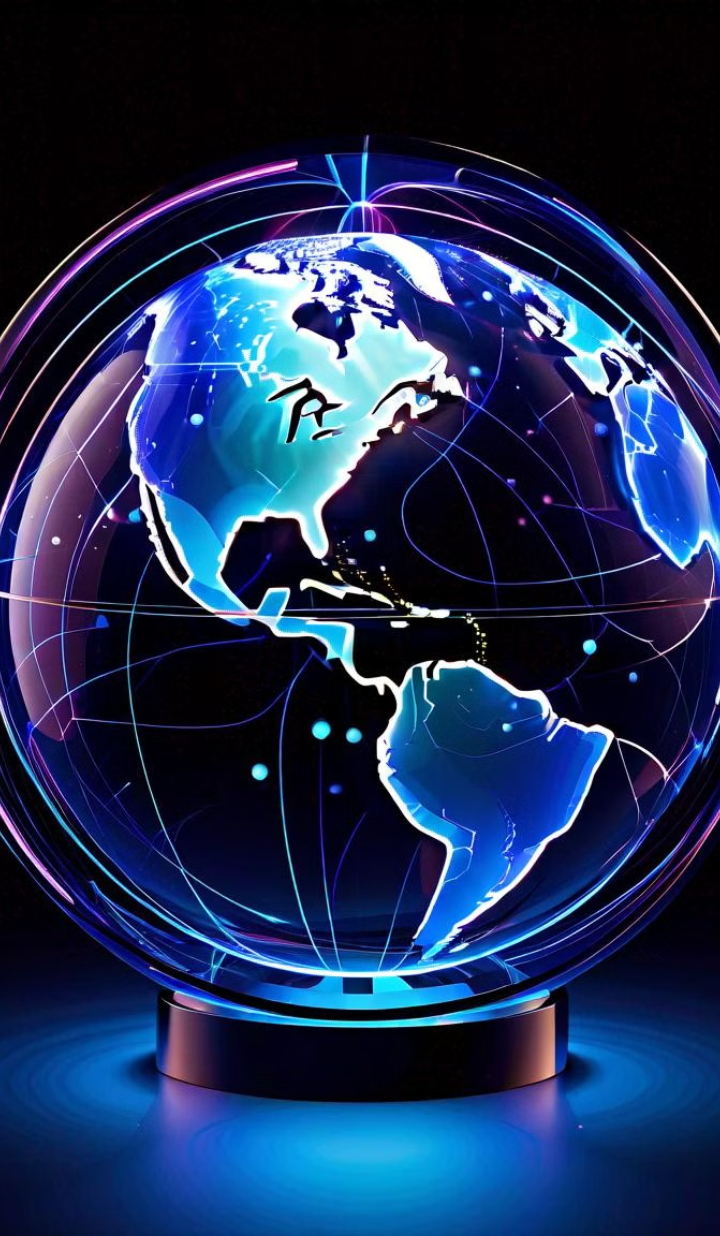 Herausforderungen und Lösungsansätze
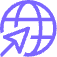 Globalisierung
Die Globalisierung bringt Herausforderungen wie den Wettbewerb um Ressourcen und Arbeitsplätze mit sich.
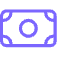 Finanzkrisen
Finanzkrisen können verheerende Auswirkungen auf die Wirtschaft und die Gesellschaft haben.
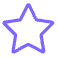 Klimawandel
Der Klimawandel stellt eine große Herausforderung für die Menschheit dar.
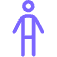 Demografischer Wandel
Der demografische Wandel führt zu einer alternden Bevölkerung und einem Rückgang der Geburtenrate.
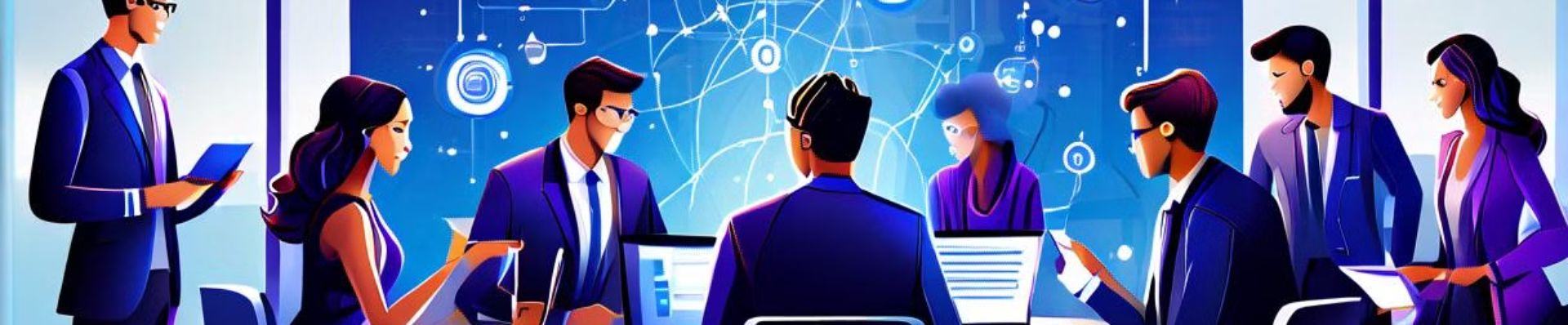 Ausblick und Handlungsempfehlungen
Nachhaltigkeit
Innovationen
Zukunftsfähigkeit
1
2
3
Es ist wichtig, sich für eine nachhaltige Entwicklung einzusetzen, um die Zukunft der Erde zu sichern.
Innovationen sind der Schlüssel zu einer erfolgreichen Zukunft. Es ist wichtig, neue Technologien zu entwickeln und zu fördern.
Die Politik muss sich auf die Herausforderungen der Zukunft einstellen und entsprechende Lösungen finden.
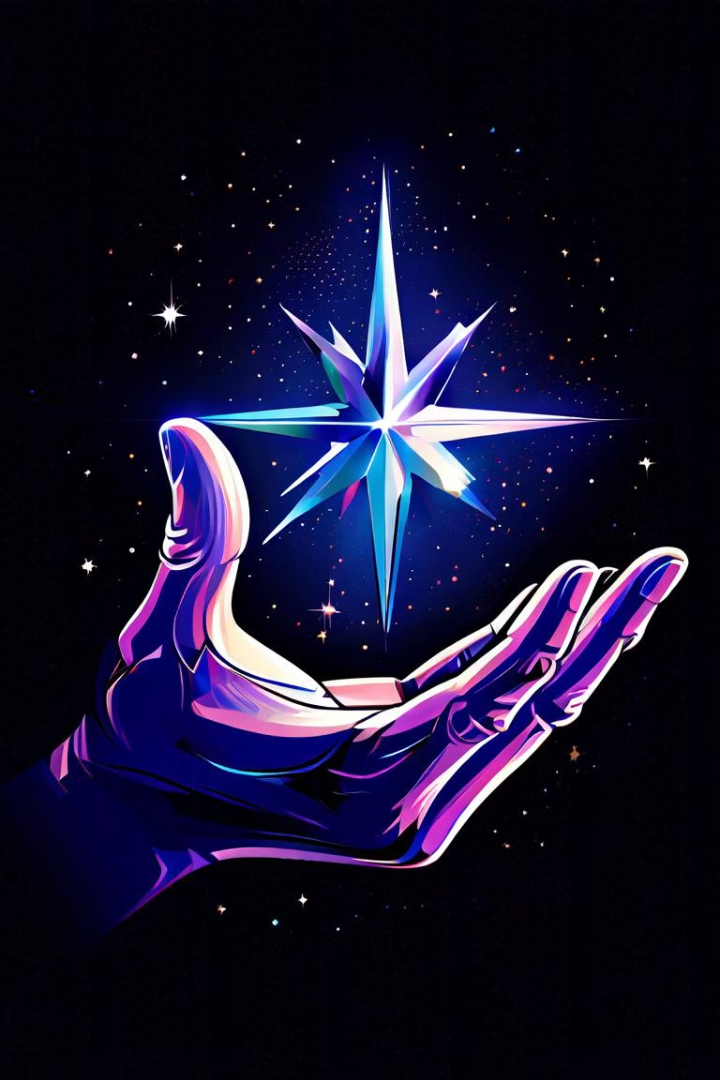 Schlussfolgerungen
Die Politik spielt eine wichtige Rolle bei der Gestaltung unserer Gesellschaft. Es ist wichtig, sich aktiv an den politischen Prozessen zu beteiligen und sich für eine gerechte und nachhaltige Zukunft einzusetzen.